Sublinear Algorithmic Tools3
Alex Andoni
Plan
Dimension reduction
Application: Numerical Linear Algebra


Sketching
Application: Streaming


Application: Nearest Neighbor Search
and more…
2
Approximate Near Neighbor Search
3
Locality-Sensitive Hashing
[Indyk-Motwani’98]
“not-so-small”
1
4
Locality sensitive hash functions
5
Full algorithm
6
[Speaker Notes: Draw L hash tables]
Analysis of LSH Scheme
7
Analysis: Correctness
8
Analysis: Runtime
9
LSH maps: Euclidean space
[Datar-Indyk-Immorlica-Mirrokni’04, A.-Indyk’06]
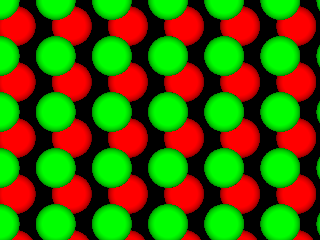 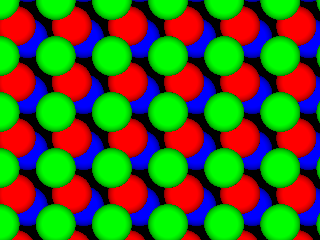 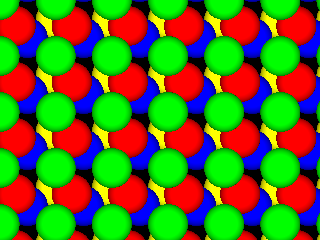 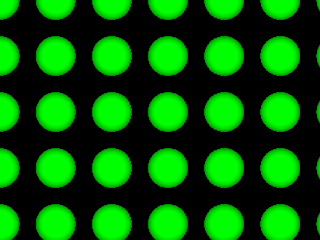 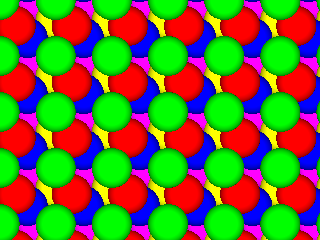 Even better LSH maps?
NO: example of isoperimetry
 [Motwani-Naor-Panigrahy’06, O’Donell-Wu-Zhou’11]
10
Plan
Dimension reduction
Application: Numerical Linear Algebra


Sketching
Application: Streaming


Application: Nearest Neighbor Search
and more…
11
Sketching/NNS for other distances?
Earth Mover Distance:
Given two sets A, B of points in a metric space
EMD(A,B) = min cost bipartite matching between A and B
Applications in image vision
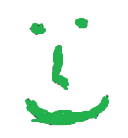 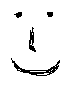 010110
010101
Tool: metric embeddings
edit(  banana  ,

          ananas   ) = 2
edit(1234567, 
       7123456) = 2
A sketch of the rest
Sketching
Efficient algorithms
16